NOGRR255

IBRWG

Stephen Solis – Principal, System Operations Improvement


January 12, 2024
Update
ERCOT has filed additional comments in on January 4th, 2024 with proposed additional modifications based on several stakeholder comments filed in December.
ERCOT comments build upon the December 4th, 2023 AEP submitted comments and attempted to adopt agreeable and common themed comments from the other December commenters.
ERCOT removed the IBR unit monitoring locations until PRC-028 passes to allow NOGRR 255 to progress as this seems most challenging to meet based on commenters.  This will allow the more acute need of any missing plant level DME equipment to be installed sooner.
ERCOT modified and made consistent multiple timelines of up to 6 calendar years to be 2 years and 4 years depending on the location.  This reflects the urgent reliability need, provides additional time than the current 18-month timelines in the current Nodal Operating Guides, and better aligns with NOGRR 245 timelines.
Additional synchronization of language with PRC-028 latest draft and other commenters edits on time synchronization capabilities that were agreeable.
ERCOT does not support having a longer data provision timeline than retention time period; when request time plus provision time exceeds retention time window, data may then be unavailable which is a common occurrence with data retrieval errors.
Centerpoint Energy submitted comments on January 5th, 2024 
Centerpoint Energy may be submitting another set of comments that are built on top of the ERCOT January 4th, 2024 comments.
2
Questions
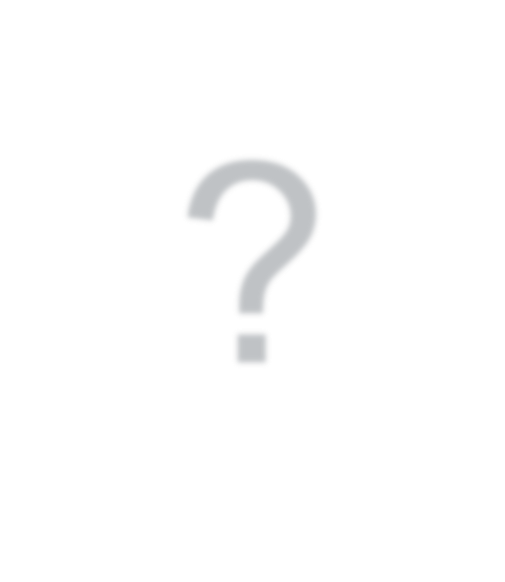 ?
3